Year 11 GCSE PE Roadmap
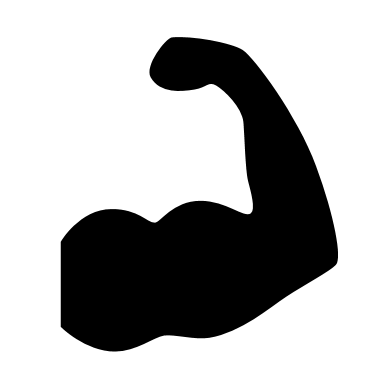 Autume 1
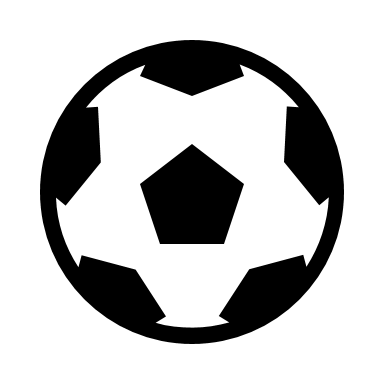 Classification of skills (basic/complex, open/closed).

The use of goal setting and SMART targets to improve and/or optimize performance.

Basic information processing.
Autume 2
Spring
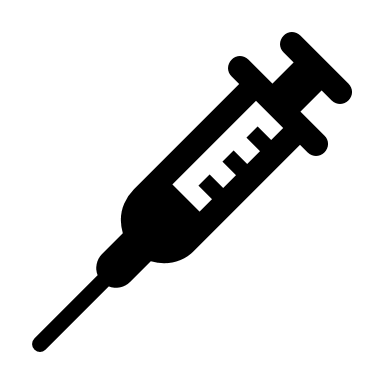 Guidance and feedback on performance.

Mental preparation for performance.
Summer 1
Summer2
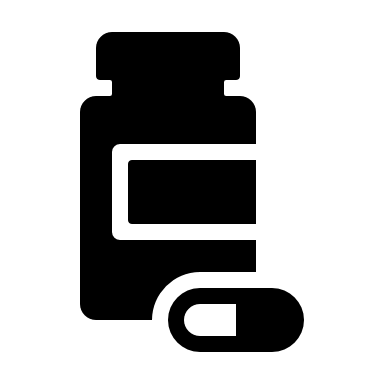 Socio-cultural influences.

Commercialization of physical activity and sport.

Ethical and socio-cultural issues in physical activity and sport.
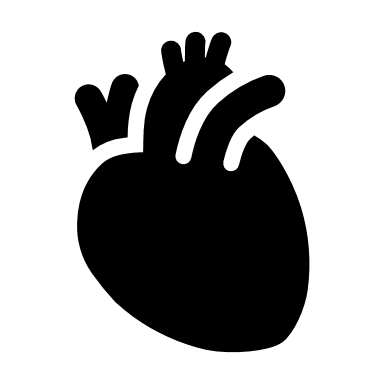 Physical, emotional, and social health, fitness and wellbeing.

The consequences of a sedentary lifestyle.
Energy use, diet, nutrition, and hydration.
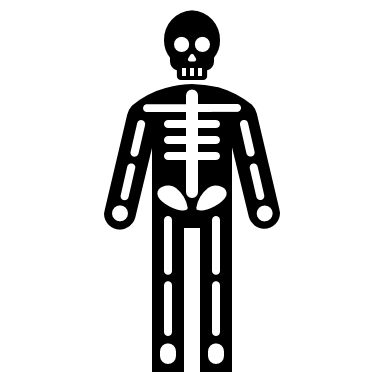 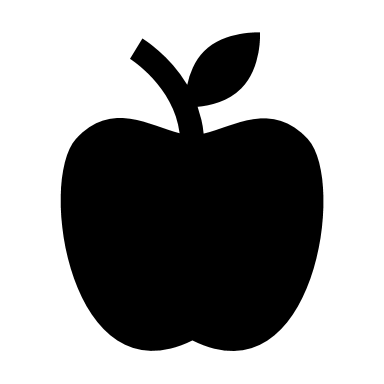